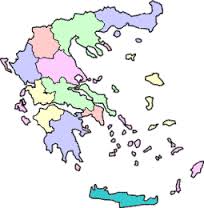 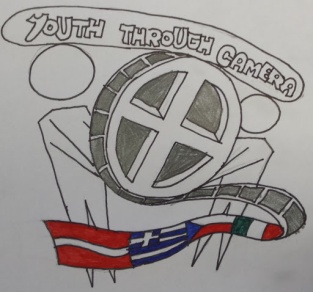 Youth Under Camera
E-twinning project
2016-17
Latvia-Czech Republic-Greece
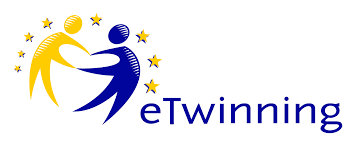 Review on students’ comprehension of the Greek film “Another world (worlds apart) though questionnaire.
“Another world (worlds apart) 
by Christoforos Papakaliatis
32 students answered the questionnaire about the Greek film.
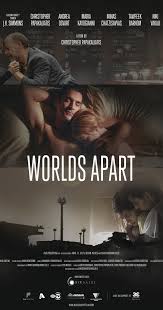 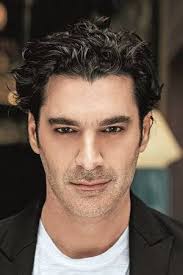 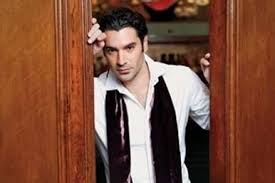 Participants’ nationality
34,4% of the answers were given by Latvian students34,4% of the answers were given by Greek students28,1% of the answers were given by Czech studentsthe rest percentage of the answers were given other nationalities.
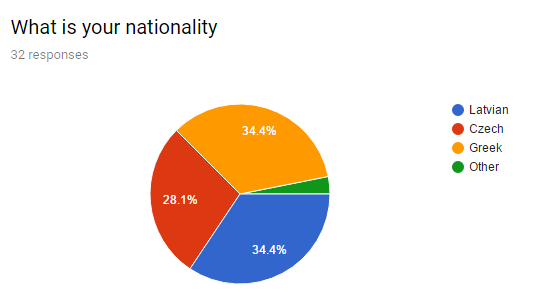 It’s seems that most students have a good memory so most answers were on the correct option.
Boomerang (story 1)
Dafni (Greek)
Farel (Syrian)
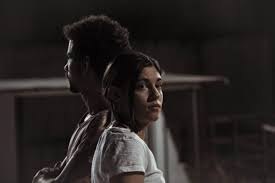 Loseft (story 2)
Elisa (German)
Giorgos (Greek)
Second Chance (story 3)
Maria (Greek) and Sebastian (German)
The immigrants’ persecutor
Dafni’s father (Greek maniac,  bankraupt company owner)
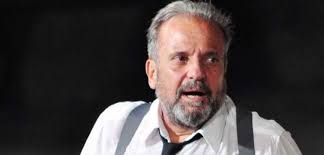 Question 1
The film consists of three stories that are combined finally to one: Boomerang” ( 1st story), Loseft 50mg ( 2nd story), Second chance (3rd story). What are the names of the actors in the film stories according to the above sequence?Correct answer b :Dafni and Farris, Giorgos and Elise, Maria and Sebastian. (65,2%)
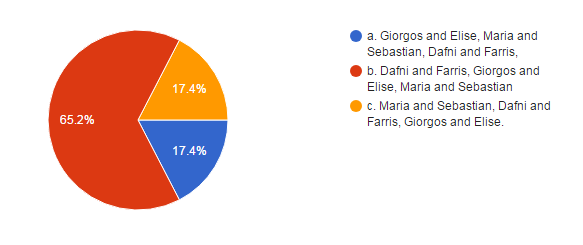 Question 2
Correct answer c: Maria and Sebastian (74%)
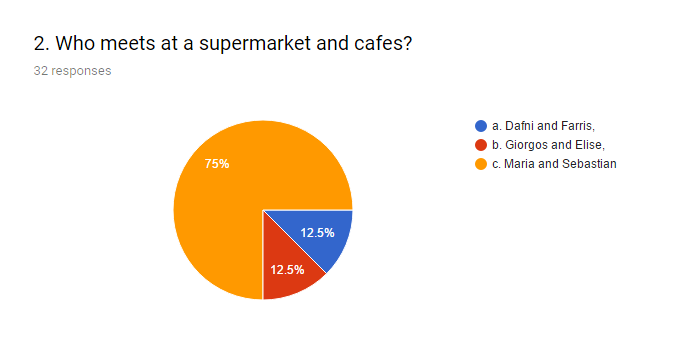 Question 3
Correct answer c : Farris was a Syrian refugee. 88,4%
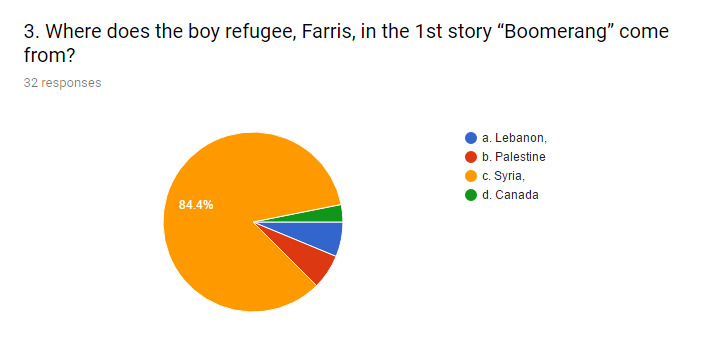 Question 4
Correct answer a : On a bus. (84,4%) (was it accidental or on purpose?)
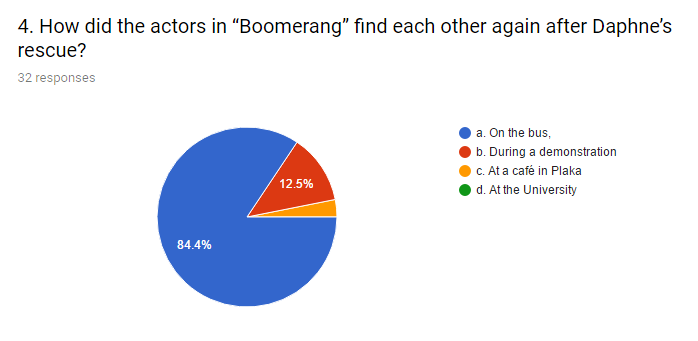 Question 5
Correct answer c:  In a deserted old airplane (62,5%)
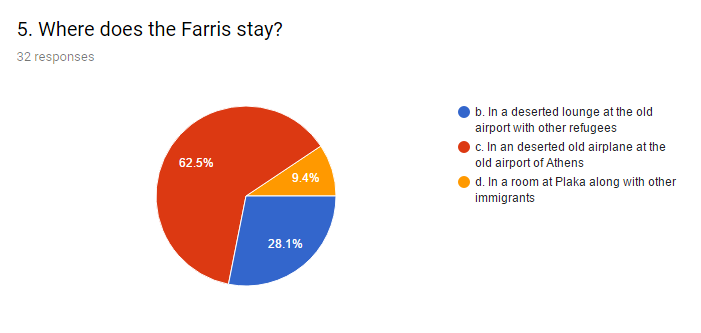 Question 6
Correct answer c: A picture of the Ancient Greek God Eros (71,9%)
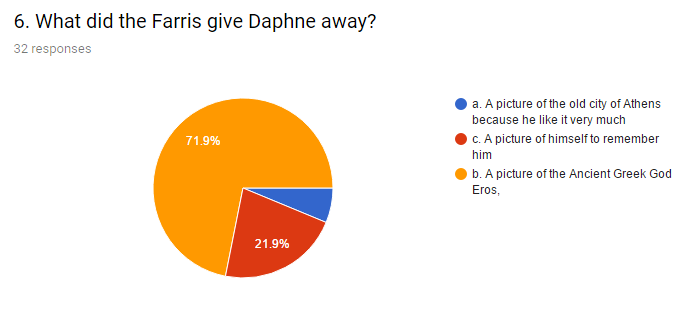 Question 7
Correct answer a: He disgusted them (90,6%)
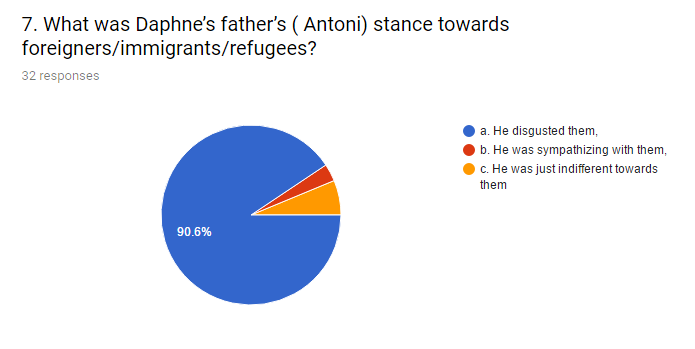 Question 8
Correct answer a: Yes (93,8%)
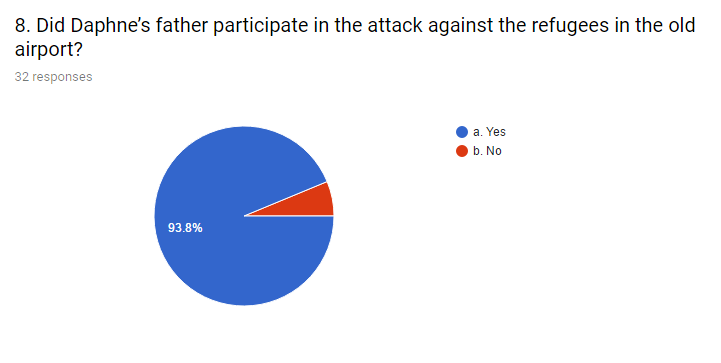 Question 9
Correct answer b: Her demand to stop smoking(81,3%)
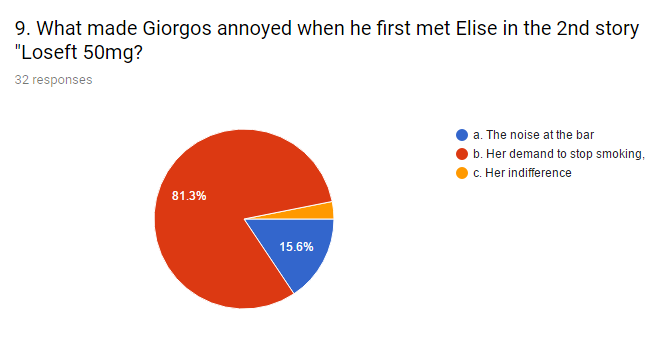 Question 10
Correct answer b :(68,8%)
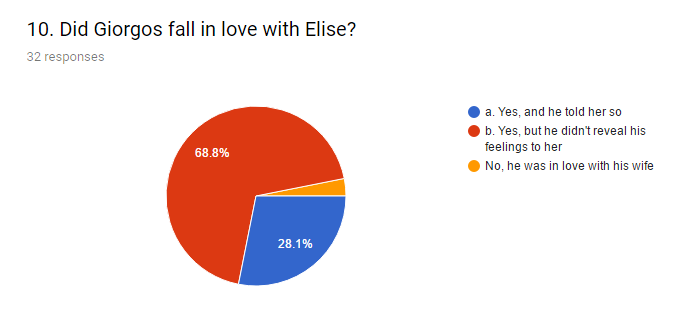 Question 11
Correct answer c: Senior executor/manager/businesswoman assigned with purging of the company (59,4%)
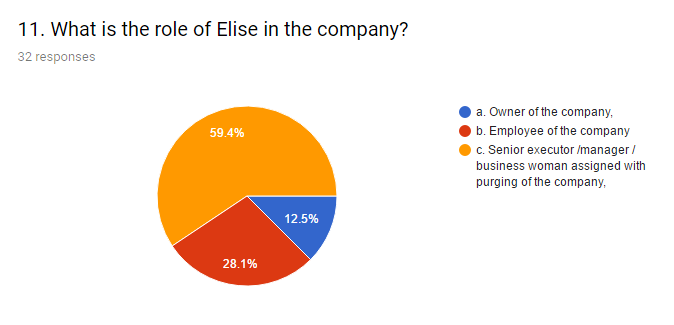 Question 12
Correct answer b :  Absolutely not (53,1%)
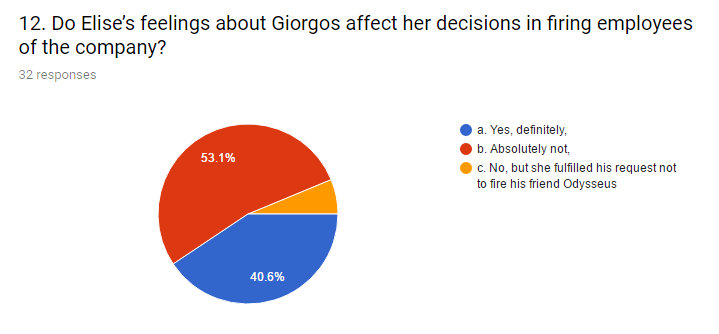 Question 13
Correct answer a: Tough, cold,austere, organized, focused on her job. (75%)
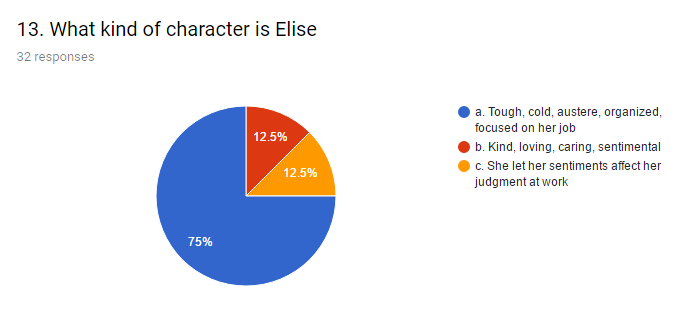 Question 14
Correct answer b:  She is totally scolding, criticizing and abrupt, telling him that she thinks he is handling his affairs the wrong way. (59,4%)
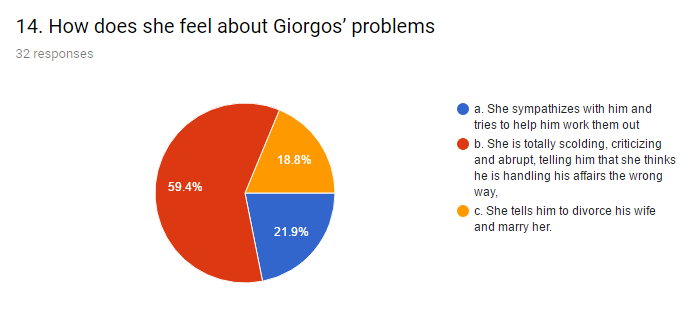 Question 15
Correct answer c:    Daphne’s mother (59,4%)
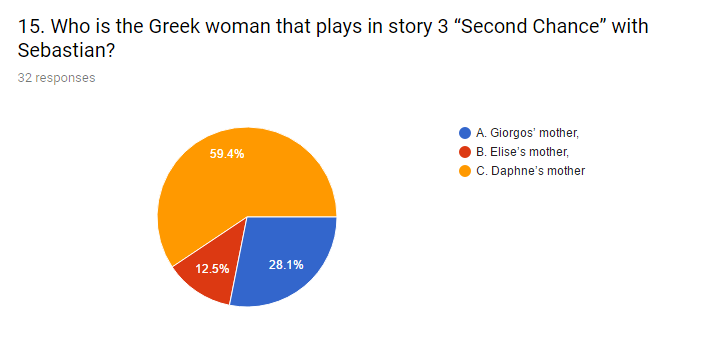 Question 16
Correct answer a:    His shops had been robbed again and again and he has lost all his property. He is accusing Immigrants and refugees for every misfortune of his (81,3%)
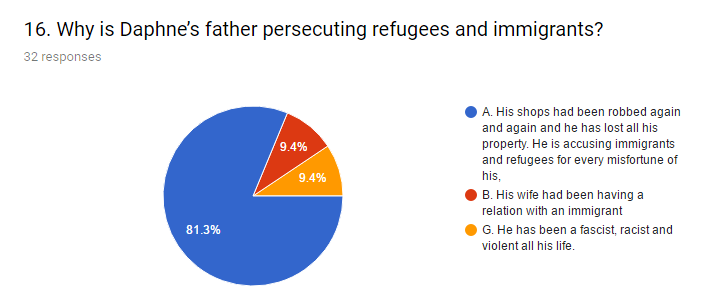 Question 17
Correct answer b: No, she is ashamed of him (84,4%)
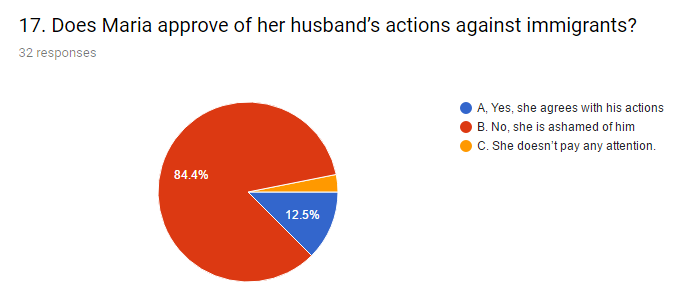 Question 18
Correct answer b:    Germany (78,1%)
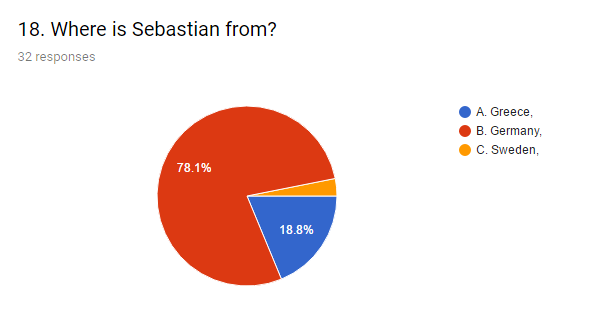 Question 19
Correct answer c:   Historian (43,8%) This is the only question that students’ majority lost. It is because we find Sebastian working in a library so we mistook his profession.
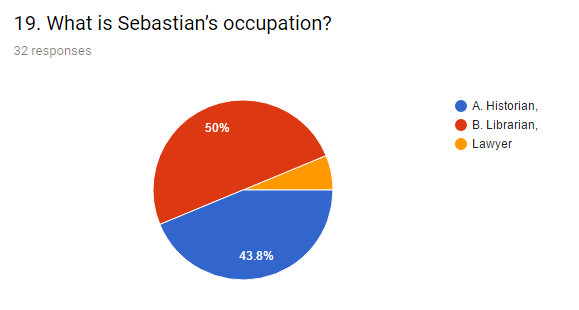 Question 20
Dominant answer “yes”. (93,8%) This is encouraging!!
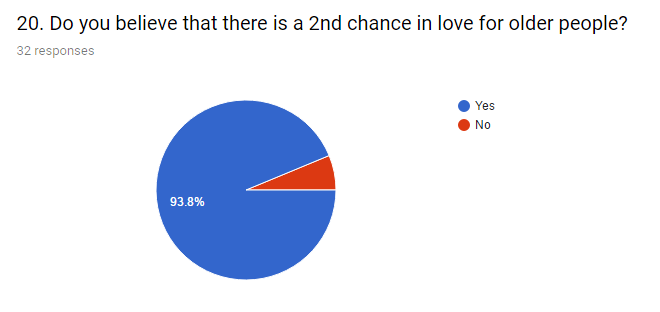 Question 21
Dominant answer “b”. (46,9%). She was right to follow her heart. The second option  is “c” (37,5%). It seems that it isn’t so easy to decide whether that was the right thing for Daphne to do .Only a little minority thinks that it was wrong for Dafne to have a relationship with Farris (15,6%)
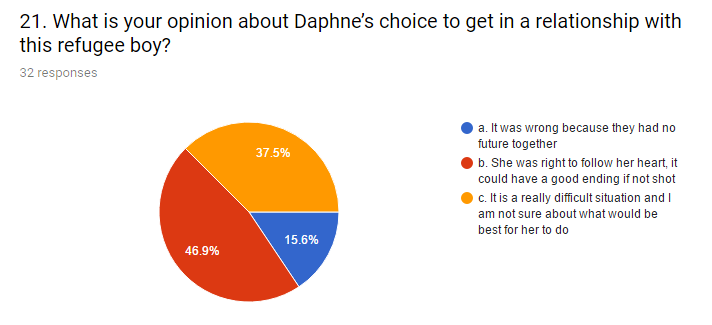 Question 22
Dominant answer “b”: Risk for losing their life by terrorists during war conflicts, if they stay behind in their country. (87,5%)
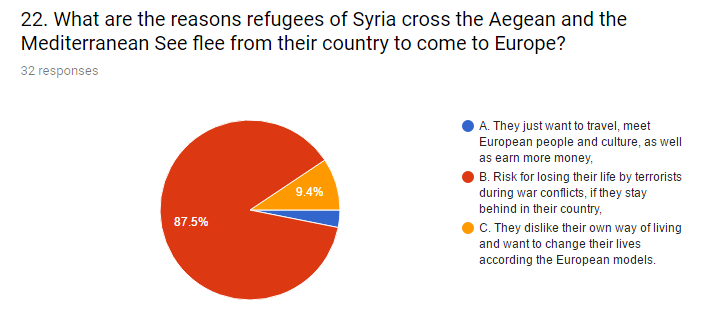 Question 22
The pictures speak themselves! No need for explanation. Not an ideal place to live. Rather an ideal place to die.
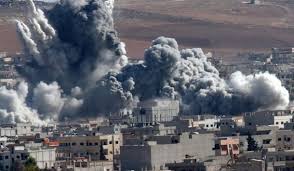 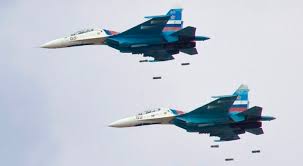 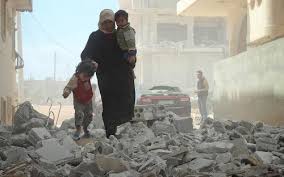 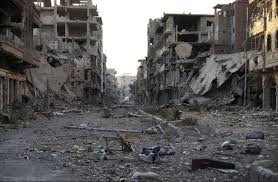 Question 23
Dominant answer “a”  (68,8%)Here we see most students’ attitude is that the refugee’s issue should be of European concern as unavoidably it affects and will affect our lives too. This is relieving and consolidating as there seems to be a sensitivity over this subtle matter. A small percentage (9,4%) thinks that we are suffering terrorism because of them. Is that really so?
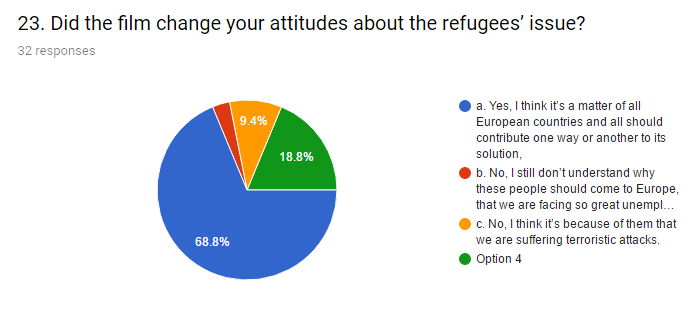 Question 23
Of course there are other views too, like it isn’t our fault that they have country problems, so why should we suffer too? One would contradict that since we tend to become a universal community in our time, one country is just going to affect the other in many ways. Financially, technologically, culturally and so on.       A percentage of 18,8% doesn’t think that the answers represent their thoughts or they can’t say what is the cause or the solution to the problem.
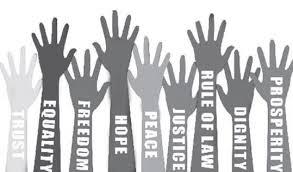 Question 23
Now that transport and information is far easier than it was in the past, we all should turn to good neighboring and cooperation than just ignore what happens next door or even farther.    There  are others to that they approach the matter thoughtfully and they just don’t know what is really right way to face the problem.    And of course the matter doesn’t seem to bother only a minority of students who are vertical to the attitude that they have to stay back even if their lives are in danger. They are far from us, it is their problem.      Is this really the case?
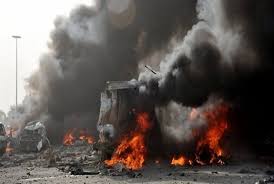 Question 23
No one contradicts the fact that uncontrolled invasion of immigrants in Europe is the right policy.  A well organized way to face it, standing by those people, should rather be the proper way European countries should follow.              Working together on the issue, trying to heal and correct the causes of the problem is one way road towards to ending it. But just ignoring the problem might prove fatal for Europe and the whole world.
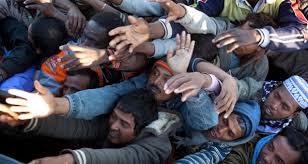 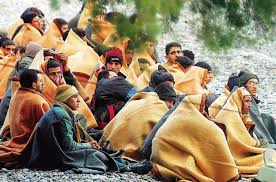 It seems that the phenomenon existed long ago but it was controllable. It also seems that the powerful of the world didn’t estimate the whole situation well or underestimated it or have been acting only according their interests. Now we taste the results of bad policies. It’s really a quite difficult and dangerous situation for  all the world. No one knows an effective way to face the problem.
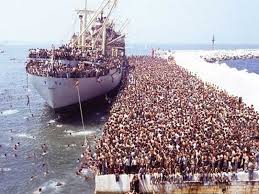 Question 24
How do you think immigration could stop? Choose as many answers as you think match the question. Dominant answer “b” (65,6%) and “c”(71,9%) .
b. By stopping the war in Syria, Middle East and other places in war,
c. By extinguishing poverty all over the world
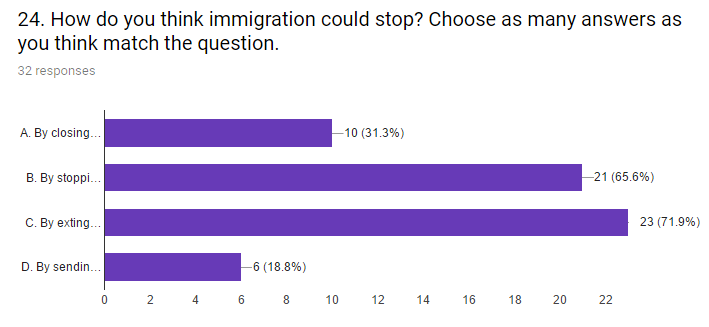 Question 24
Definitely, governments shouldn’t work for the extermination of mankind. On the contrary they should promote peace in the world. General welfare should be in the picture. International lobbies don’t allow this to happen in the name of profits. 

People must fight for their rights no matter the cost. Especially young people should fight for justice in the world but with peaceful weapons. Not using terrorism and attacks against innocent people.
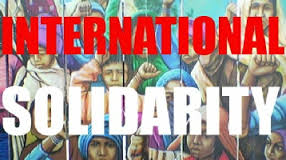 Question 24
Most students believe that extinguishing poverty on Earth, stopping wars and killings is the most wise thing man should strangle for. 
Less students believe that we should close borders so as to stop the problem reach our own countries and homes? Is this the solution to the case?
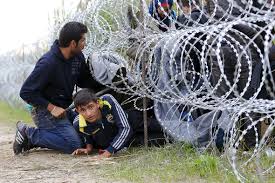 Question 24
Even worse a minority thinks that we have nothing to do with some peoples’ distress and they have to go back to fire and war and destruction. Their lives are of no value for us when we think so. 

Definitely the French Revolution conquests shouldn’t be abandoned. This could mean the end of life on Earth. We can’t go back to the past and repeat the same mistakes. Man has got reason and we have to use it for the world benefit and preservation.
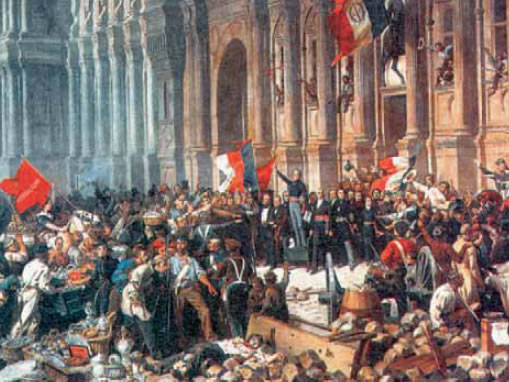 Conclusion
(Boomerang-1rst story)

     All people have the right to live in safety. Governments should provide it to their civilians. International benefits often don’t allow it. Then war and crime threatens peoples’ lives who flee away abroad as refuges and immigrants.
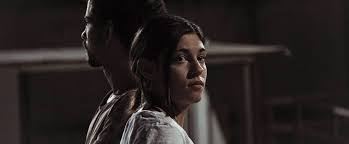 Conclusion
(Loseft 50mg-2nd story)

     All people have the right to live a decent way. The economic crises has marked the young people who see their dreams flying away. They are often driven to despair about their uncertain future. They also end up immigrants to some other country, away from their folks and home.
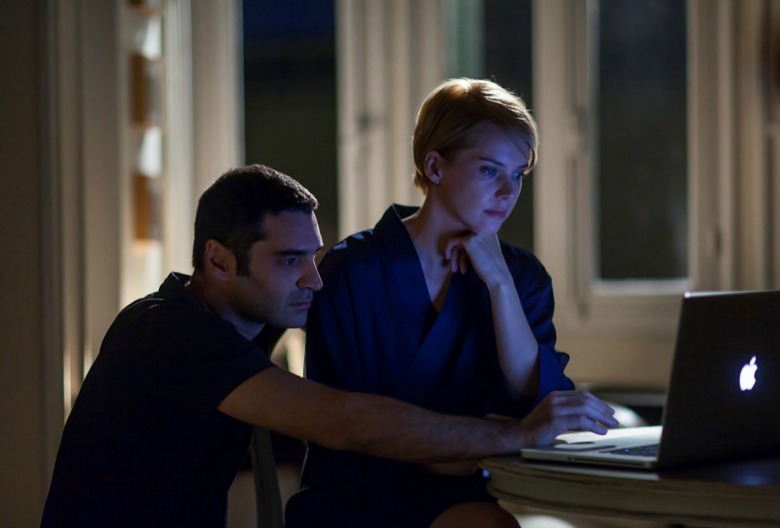 Conclusion
(Second Chance-3rd story)

    All people, no matter their age is,  have the right to a second chance in love, if something goes wrong with their former relationship.
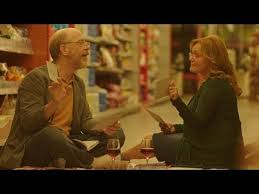 Another world  (Worlds apart)
Cooperation of the Greek team
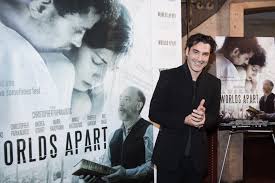